Peer-to-Peer Systems and Distributed Hash Tables
COS 418: Distributed Systems
Lecture 9

Haonan Lu
[Credit: Slides Adapted from Mike Freedman, Wyatt Lloyd, Kyle Jamieson and Daniel Suo]
Distributed Application Architecture
This lecture
Peer
Peer
Peer
Client
client
client
client
Peer
Ask for
Nobody.mov
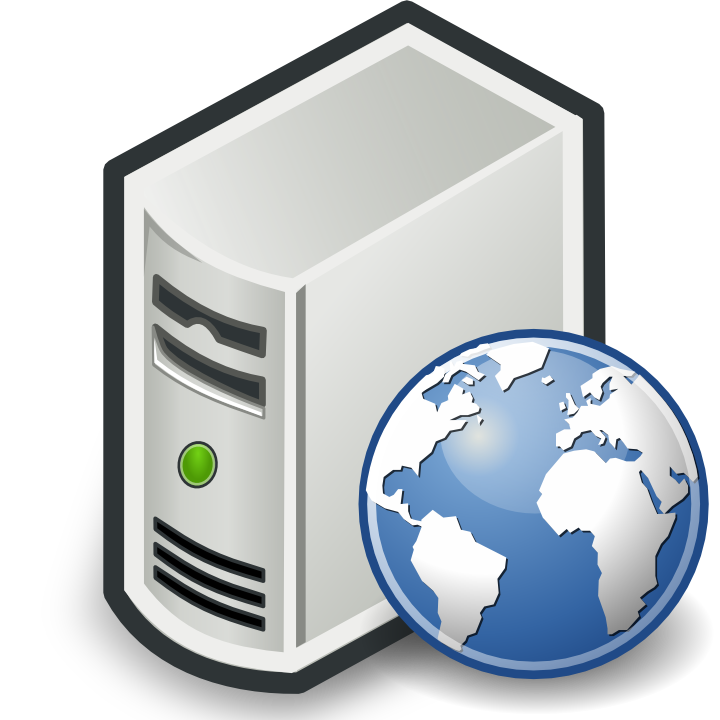 Ask for page
Provide page
Provide
Server
Luca.mov
www.princeton.edu
Client-Server
Peer-to-Peer
2
Today
Peer-to-Peer Systems
What, why, and the core challenge

Distributed Hash Tables (DHT)

The Chord Lookup Service

Concluding thoughts on DHTs, P2P
3
What is a Peer-to-Peer (P2P) system?
Node
Node
Node
Internet
Node
Node
A distributed system architecture:
No centralized control
Nodes are roughly symmetric in function

Large number of unreliable nodes
4
P2P adoption
Successful adoption in some niche areas

Client-to-client (legal, illegal) file sharing
Napster (1990s), Gnutella, BitTorrent, etc.

Digital currency: no natural single owner (Bitcoin)

Voice/video telephony: user to user anyway (Skype in old days)
Issues: Privacy and control
5
Why might P2P be a win?
High capacity for services through parallelism and scalability:
More disks, network connections, CPUs, etc. as peers join
Data are divided and duplicated, accessible from multiple peers concurrently

Absence of a centralized server may mean:
Less chance of service overload as load increases
Easier deployment
A single failure won’t wreck the whole system (no single point of failure)
System as a whole is harder to attack
6
The lookup problem: locate the data
get(“Pacific Rim.mp4”)
N2
N3
Internet
N7
N1
?
Publisher (N4)
N6
N5
put(“Pacific Rim.mp4”, [content])
7
Centralized lookup (Napster)
N2
N3
N7
N1
Lookup(“Pacific Rim.mp4”)
SetLoc(“Pacific Rim.mp4”, IP address of N4)
DB
Simple, but O(N) state and a single point of failure
Publisher (N4)
N6
N5
key=“Pacific Rim.mp4”, value=[content]
8
Flooded queries (original Gnutella)
Lookup(“Pacific Rim.mp4”)
N2
N3
N7
N1
Robust, but O(N = number of peers) messages per lookup
Publisher (N4)
N6
N5
key=“Star Wars.mov”, value=[content]
9
Tradeoffs in distributed systems
Nearly no states
Many msgs
# msgs
Many states
Good performance
Single PoF
Gnutella
Napster
# states
10
Tradeoffs in distributed systems
Nearly no states
Many msgs
# msgs
Many states
Good performance
Single PoF
Gnutella
Napster
Ideal
# states
11
Tradeoffs in distributed systems
Nearly no states
Many msgs
msgs < Gnutella
states < Napster
# msgs
Many states
Good performance
Single PoF
DHT
(Chord)
Gnutella
Napster
# states
12
Today
Peer-to-Peer Systems

Distributed Hash Tables (DHT)

The Chord Lookup Service

Concluding thoughts on DHTs, P2P
13
What is a DHT (and why)?
Distributed Hash Table: an abstraction of hash table in a distributed setting
	key = hash(data)
	lookup(key)  IP addr	 (Chord lookup service)
	send-RPC(IP address, put, key, data)
	send-RPC(IP address, get, key)  data

Partitioning data in large-scale distributed systems
Tuples in a global database engine
Data blocks in a global file system
Files in a P2P file-sharing system
14
….
….
node
user
node
user
node
user
Cooperative storage with a DHT
upload
download
App
Distributed application
data
get (key)
put(key, data)
(DHash)
Distributed hash table
lookup(key)
node IP address
System
(Chord)
Lookup service
15
DHT is expected to be
Decentralized: no central authority

Scalable: low network traffic overhead 

Efficient: find items quickly (latency)

Dynamic: nodes fail, new nodes join
16
Today
Peer-to-Peer Systems

Distributed Hash Tables (DHT)

The Chord Lookup Service
17
Chord identifiers
Hashed values (integers) using the same hash function
Key identifier = SHA-1(key)
Node identifier = SHA-1(IP address)

How does Chord partition data?
i.e., map key IDs to node IDs

Why hash key and address?
Uniformly distributed in the ID space
Hashed key  load balancing; hashed address  independent failure
18
Consistent hashing [Karger ‘97] – data partition
Identifiers have m = 3 bits
Key space: [0, 23-1]
0
7
1
Identifiers/key space
Node
3-bit
ID space
6
2
5
3
4
19
Consistent hashing [Karger ‘97] – data partition
Identifiers have m = 3 bits
Key space: [0, 23-1]
Stores key 7, 0
0
Stores key 1
7
1
Identifiers/key space
Node
3-bit
ID space
Stores key 6
6
2
5
3
Stores keys 4, 5
Stores keys 2, 3
4
Key is stored at its successor: node with next-higher ID
20
Consistent hashing [Karger ‘97] – basic lookup
Identifiers have m = 3 bits
Key space: [0, 23-1]
Stores key 7, 0
0
Stores key 1
7
1
Identifiers/key space
At Node 1
Node
3-bit
ID space
O(N) messages and hops!
Stores key 6
6
2
Successor 
pointer
5
Key 1 ?
3
Stores keys 4, 5
Stores keys 2, 3
4
Look up key 1
21
Simple lookup algorithm
Lookup(key-id)
	succ  my successor
	if my-id < succ < key-id   // next hop
		 call Lookup(key-id) on succ
	else     					// done
   return succ	  		

Correctness depends only on successors
22
Chord – finger tables
Identifiers have m = 3 bits
Key space: [0, 23-1]
2, [2,3), node 3
3, [3,5), node 3
5, [5,1), node 5
0
7
1
Identifiers/key space
Node
3-bit
ID space
6
2
Successors 
of separators
Separators
Each node keeps m states
Key space  m ranges via
(N+2k-1) mod 2m, 1<=k<=m
5
Key ranges
3
4
23
Chord – finger tables
Identifiers have m = 3 bits
Key space: [0, 23-1]
1, [1,2), node 1
2, [2,4), node 3
4, [4,0), node 5
0
7
1
Identifiers/key space
2, [2,3), node 3
3, [3,5), node 3
5, [5,1), node 5
Node 1
Node
3-bit
ID space
6
2
Each node keeps m states
Key space  m ranges via
(N+2k-1) mod 2m, 1<=k<=m
5
3
4
4, [4,5), node 5
5, [5,7), node 5
7, [7,3), node 0
O(logN) messages 
and hops!
Look up key 1
24
Lookup with finger table
Lookup(key-id)
	look in local finger table for		
		  highest n: my-id < n < key-id
	if n exists
		  call Lookup(key-id) on node n  // next hop
	else
		  return my successor	// done
25
Implication of finger tables
A binary lookup tree rooted at every node  
Threaded through other nodes' finger tables

Better than arranging nodes in a single tree
Every node acts as a root
So there's no root hotspot
No single point of failure
But a lot more state in total
26
Chord lookup algorithm properties
Interface: lookup(key)  IP address

Efficient: O(log N) messages per lookup
N is the total number of nodes (peers)

Scalable: O(log N) state per node

Robust: survives massive failures
27
Chord – node joining
Contact node
Identifiers have m = 3 bits
Key space: [0, 23-1]
0
Lookup id 2
7
1
Identifiers/key space
Node
3-bit
ID space
Node 2 is joining
6
2
5
3
4
28
Chord – node joining
Identifiers have m = 3 bits
Key space: [0, 23-1]
0
Your successor = 3
7
1
Identifiers/key space
Node
3-bit
ID space
Node 2 is joining
6
2
5
3
4
29
Chord – node joining
Identifiers have m = 3 bits
Key space: [0, 23-1]
0
Your successor = 3
7
1
Identifiers/key space
Node
3-bit
ID space
Node 2 is joining
6
2
5
3
Moves key 2 to node 2
4
30
Chord – node joining
Identifiers have m = 3 bits
Key space: [0, 23-1]
Points to successor
Points to predecessor
0
7
1
Identifiers/key space
Node
3-bit
ID space
Node 2 is joining
6
2
Periodic stabalization messages 
from each node to its successor 
maintain node positions
5
3
4
31
Chord – node joining
Identifiers have m = 3 bits
Key space: [0, 23-1]
Points to successor
Points to predecessor
0
7
1
Identifiers/key space
Node
3-bit
ID space
Node 2 is joining
6
2
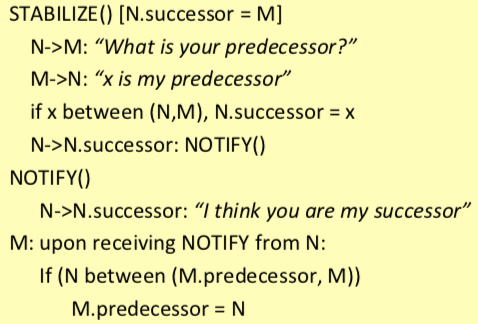 5
3
4
*The pseudocode comes from Rodrigo Fonseca’s lecture notes
32
Chord – node joining
Identifiers have m = 3 bits
Key space: [0, 23-1]
Points to successor
Points to predecessor
0
7
1
Identifiers/key space
Node
3-bit
ID space
Node 2 is joining
6
2
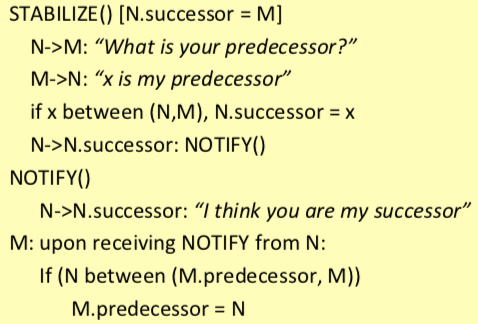 5
3
4
*The pseudocode comes from Rodrigo Fonseca’s lecture notes
33
Chord – node joining
Identifiers have m = 3 bits
Key space: [0, 23-1]
Points to successor
Points to predecessor
0
7
1
Identifiers/key space
Node
3-bit
ID space
Node 2 is joining
6
2
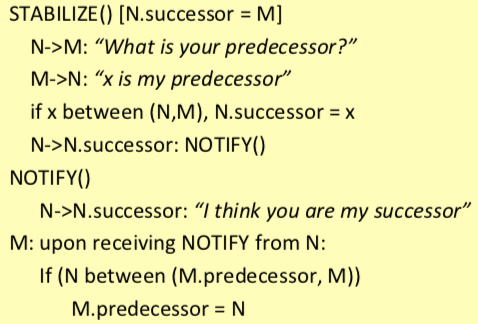 5
3
4
*The pseudocode comes from Rodrigo Fonseca’s lecture notes
34
Chord – node joining
Identifiers have m = 3 bits
Key space: [0, 23-1]
Points to successor
Points to predecessor
0
7
1
Identifiers/key space
Node
3-bit
ID space
Node 2 is joining
6
2
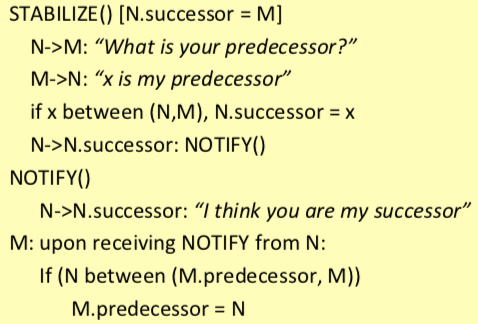 5
3
4
*The pseudocode comes from Rodrigo Fonseca’s lecture notes
35
Chord – failures and successor list
Identifiers have m = 3 bits
Key space: [0, 23-1]
1, [1,2), node 1
2, [2,4), node 3
4, [4,0), node 5
0
7
1
Identifiers/key space
2, [2,3), node 3
3, [3,5), node 3
5, [5,1), node 5
Node
3-bit
ID space
6
2
5
3
4
4, [4,5), node 5
5, [5,7), node 5
7, [7,3), node 0
Look up key 1
36
Chord – failures and successor list
Identifiers have m = 3 bits
Key space: [0, 23-1]
1, [1,2), node 1
2, [2,4), node 3
4, [4,0), node 5
0
7
1
Identifiers/key space
2, [2,3), node 3
3, [3,5), node 3
5, [5,1), node 5
Node
3-bit
ID space
6
2
5
3
4
4, [4,5), node 5
5, [5,7), node 5
7, [7,3), node 0
Look up key 1
37
Chord – failures and successor list
Identifiers have m = 3 bits
Key space: [0, 23-1]
1, [1,2), node 1
2, [2,4), node 3
4, [4,0), node 5
0
7
1
Identifiers/key space
2, [2,3), node 3
3, [3,5), node 3
5, [5,1), node 5
Node
3-bit
ID space
6
2
Points to successor
5
3
4
4, [4,5), node 5
5, [5,7), node 5
7, [7,3), node 0
Look up key 1
38
Chord – failures and successor list
Identifiers have m = 3 bits
Key space: [0, 23-1]
1, [1,2), node 1
2, [2,4), node 3
4, [4,0), node 5
0
7
1
Identifiers/key space
2, [2,3), node 3
3, [3,5), node 3
5, [5,1), node 5
Node
3-bit
ID space
6
2
Points to successor
5
3
4
4, [4,5), node 5
5, [5,7), node 5
7, [7,3), node 0
Look up key 1
Succ. of id 7
(Succ. Of node 6)
39
Chord – failures and successor list
Identifiers have m = 3 bits
Key space: [0, 23-1]
1, [1,2), node 1
2, [2,4), node 3
4, [4,0), node 5
0
7
1
Identifiers/key space
2, [2,3), node 3
3, [3,5), node 3
5, [5,1), node 5
Node
3-bit
ID space
6
2
Points to successor
5
3
4, [4,5), node 5
5, [5,7), node 5
7, [7,3), node 0,1
4
r-nearest successors
(r = logN)
Look up key 1
40
Chord – failures and successor list
Identifiers have m = 3 bits
Key space: [0, 23-1]
0
7
1
Identifiers/key space
Node
3-bit
ID space
6
2
5
3
4
r-nearest successors
(r = logN)
What if look up key 7?
41
DHash replicates blocks at r successors
Key 7
Identifiers have m = 3 bits
Key space: [0, 23-1]
0
Key 7
7
1
Identifiers/key space
“Adjacent” nodes in 
the ring may be far away in the network
 Independent failures
Node
3-bit
ID space
6
2
5
3
4
r-nearest successors
(r = logN)
What if look up key 7?
42
Today
Peer-to-Peer Systems

Distributed Hash Tables

The Chord Lookup Service

Concluding thoughts on DHT, P2P
43
Why don’t all services use P2P?
High latency and limited bandwidth between peers (vs. intra/inter-datacenter, client-server model)
1 M nodes = 20 hops; 50 ms / hop gives 1 sec lookup latency

User computers are less reliable than managed servers

Lack of trust in peers’ correct behavior
Securing DHT routing hard, unsolved in practice
44
DHTs in retrospective
Seem promising for finding data in large P2P systems
Decentralization seems good for load, fault tolerance  

But: the security problems are difficult
But: churn is a problem, particularly if log(n) is big

DHTs have not had the hoped-for impact
45
What DHTs got right
Consistent hashing
Elegant way to divide a workload across machines
Very useful in clusters: actively used today in Amazon Dynamo and other systems
Replication for high availability, efficient recovery
Incremental scalability
Peers join with capacity, CPU, network, etc. 
Self-management: minimal configuration
46